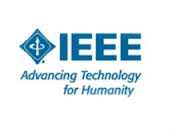 Project Planning for initiatives
For 
Region 6 – Op Com 
Jan 23rd, 2014
Karen Day - PM
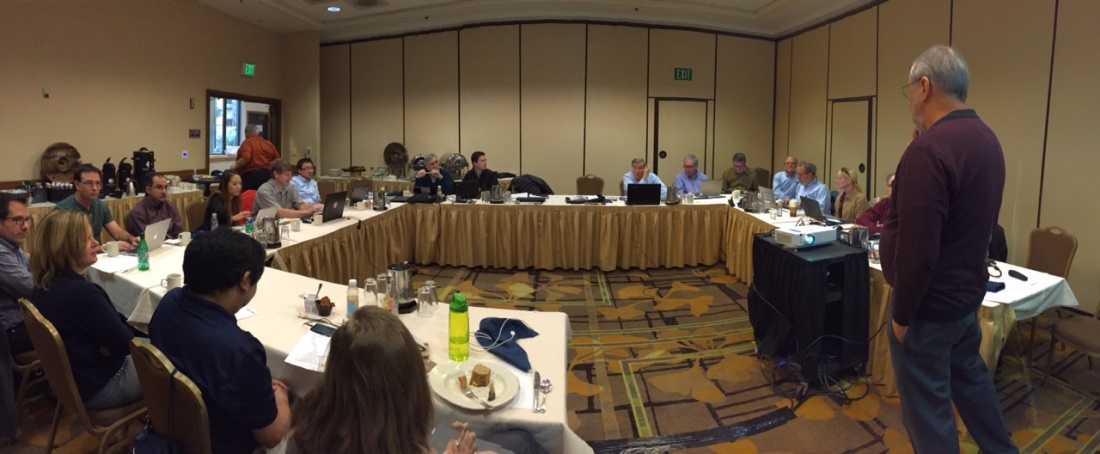 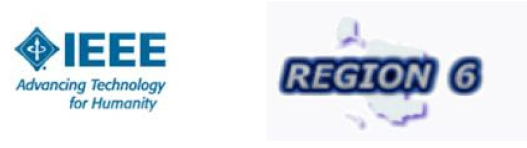 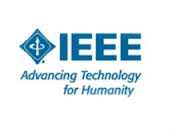 Project Planning for initiatives
Since November (my appointment as PM)
 Joined additional committees GHTC & SusTech
 Looking at them from the eyes of a PM to identify Strengths, Weakness, Opportunities, & Threats.
Reading through the mountains of docs
Communication Methods that work and those that don’t.
 Wrote up a project scenario (approx 15 pages)
 All sub projects are either in existence or currently in planning
WEB SITE updating
 Mobile App development ( ComSoc has an awesome one)
 Calendar app being created by a student 
Dashboard utilities in Region 6 website appearing vacant
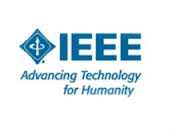 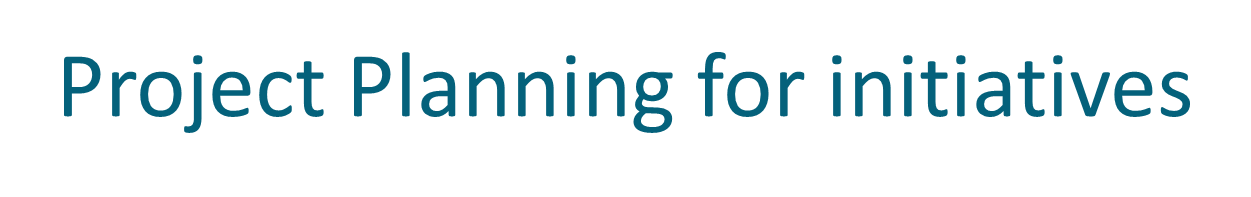 Need to create a project Committee:

Conferences
Communication
Web Design
Samieee
Vtools


Please take down my contact information

Karen J Day
Program/Project Manager
karen.j.day@ieee.org
503-867-2267